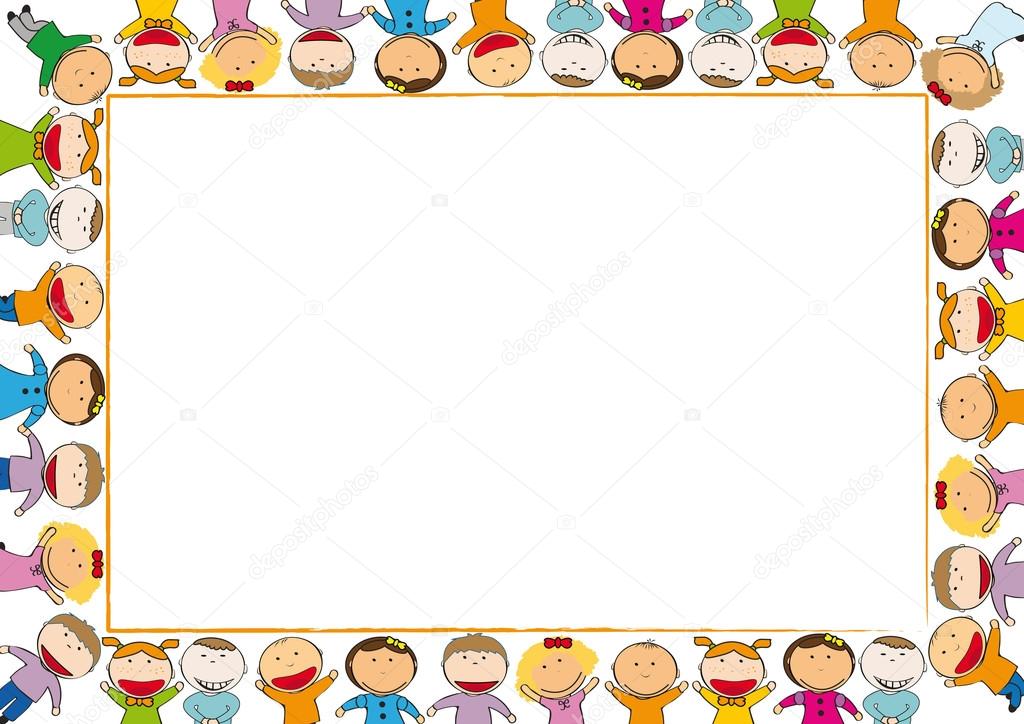 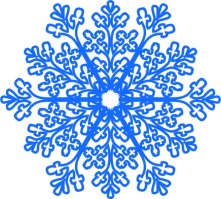 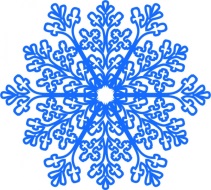 Детский сад №142.
Презентация на тему: «Расти малыш здоровым!» 2 группа.
Воспитатели: Старковская Е.В.                      Соловьева А.Ю.
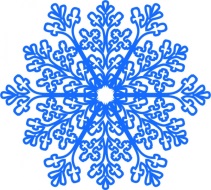 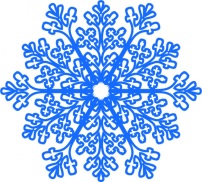 2017г.
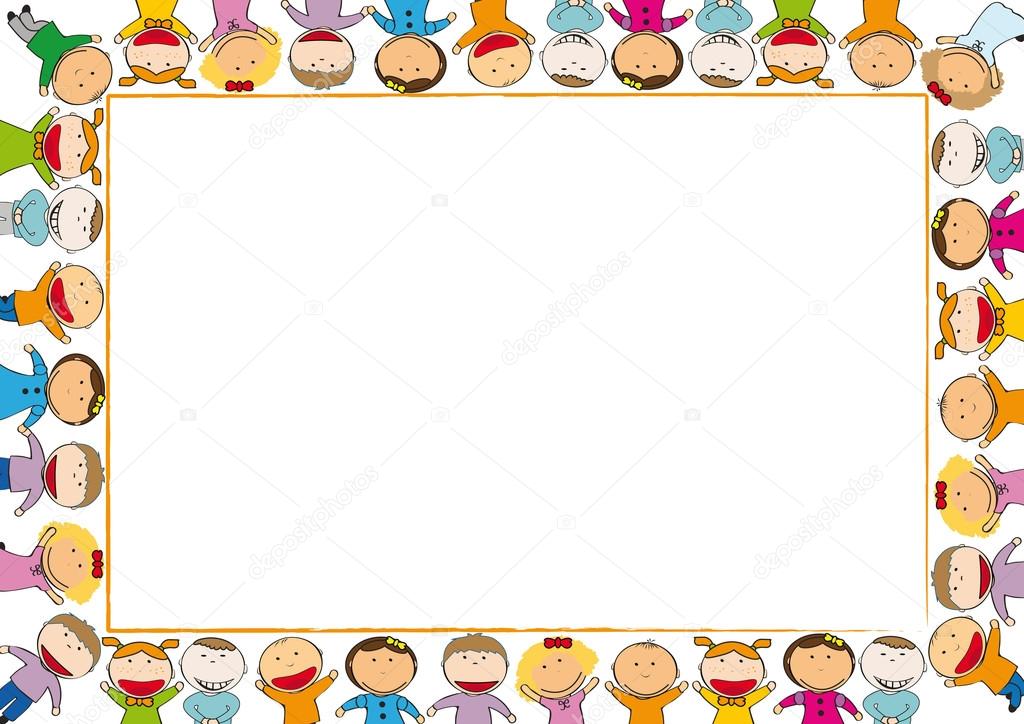 В раннем возрасте закладывается фундамент здоровья: происходит созревание  жизненных систем и функций организма, развиваются его адаптационные возможности, повышается его устойчивость к внешним факторам, формируется осанка, привычки, вырабатываются волевые черты характера, без которых не возможен здоровый образ жизни.
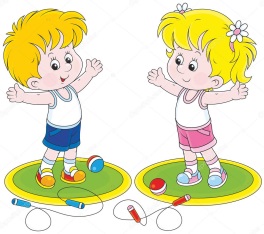 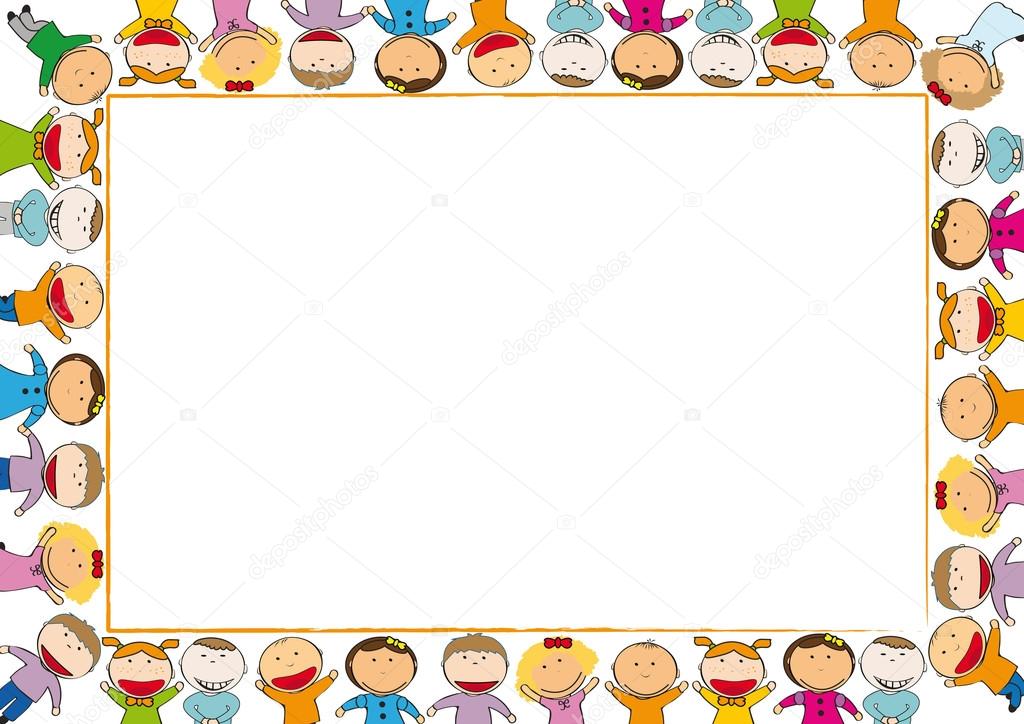 Цель: создать в группе условия, при которых возможно полное удовлетворение основных потребностей ребенка, сохранение его физического и психического здоровья. 
Задачи: 
Воспитывать у детей раннего возраста умение взаимодействовать друг с другом;
Формировать культурно – гигиенические навыки и простые навыки самообслуживания;
Повышать эмоциональное благополучие ребенка за счет проведения мероприятий;
Воспитывать у детей желание выглядеть чистыми, аккуратными и опрятными.
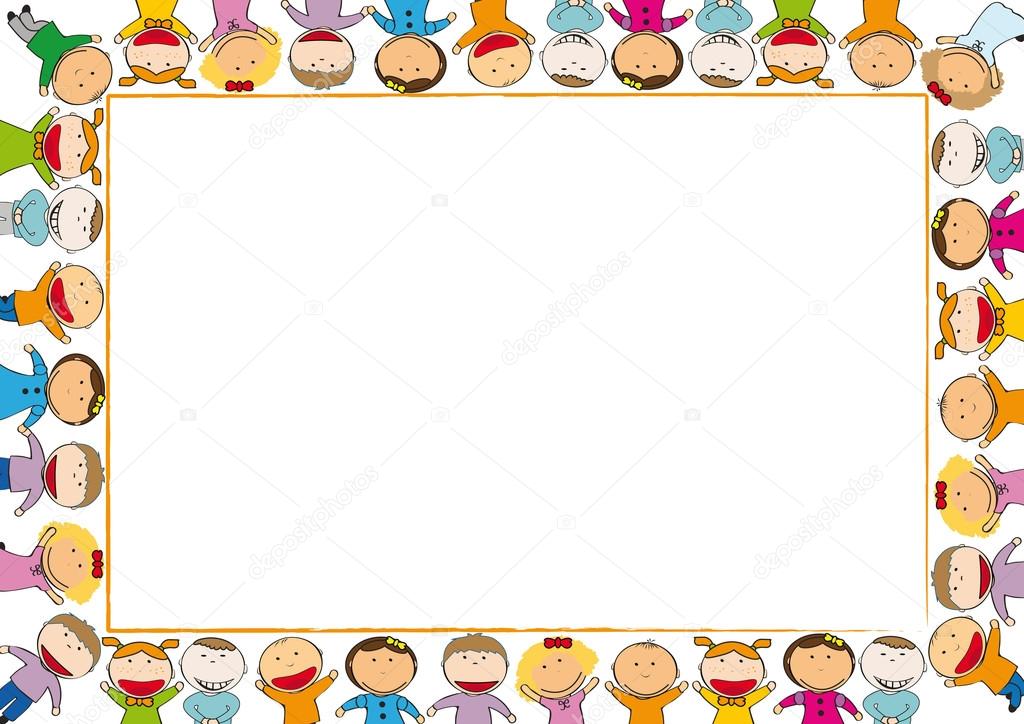 Главные факторы здоровья у детей раннего возраста: 
 Движение;
 Питание;
 Режим дня;
 Воспитание культурно – гигиенических навыков;
 Закаливание.
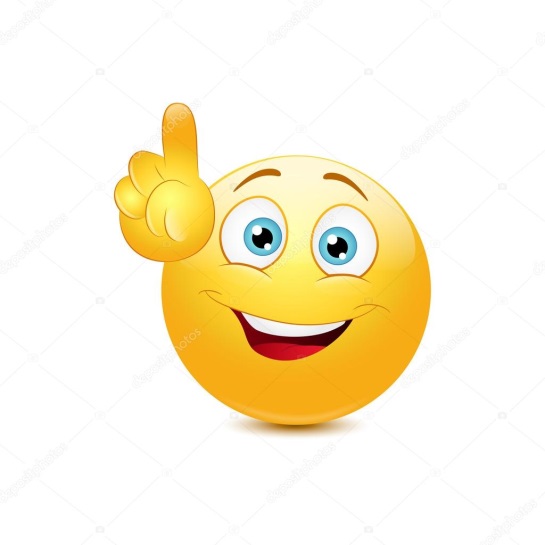 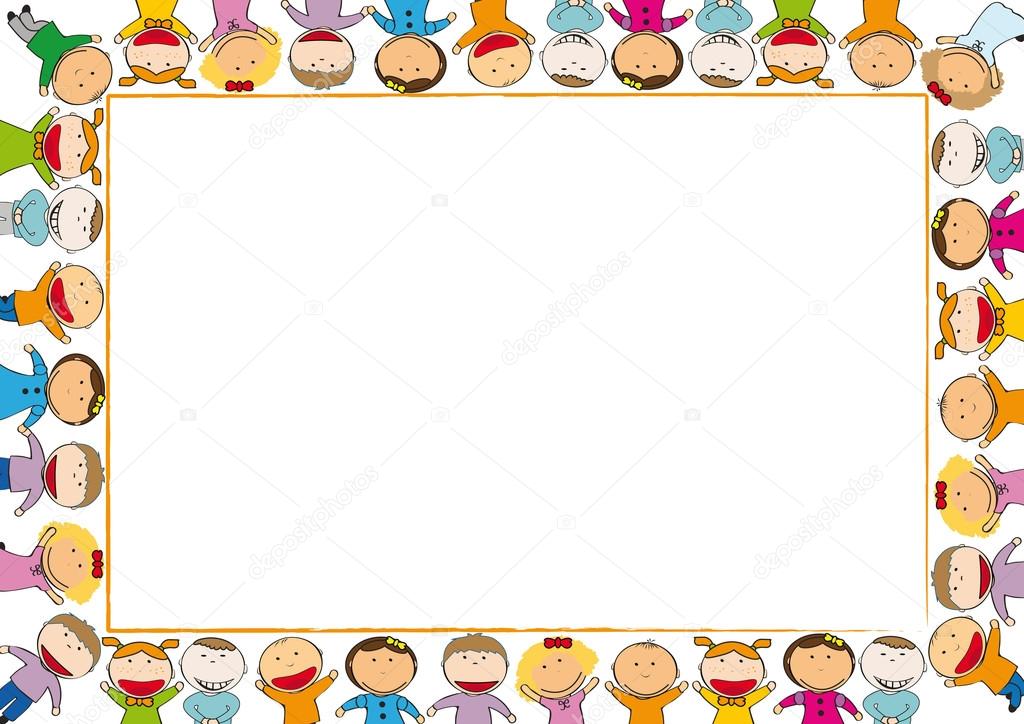 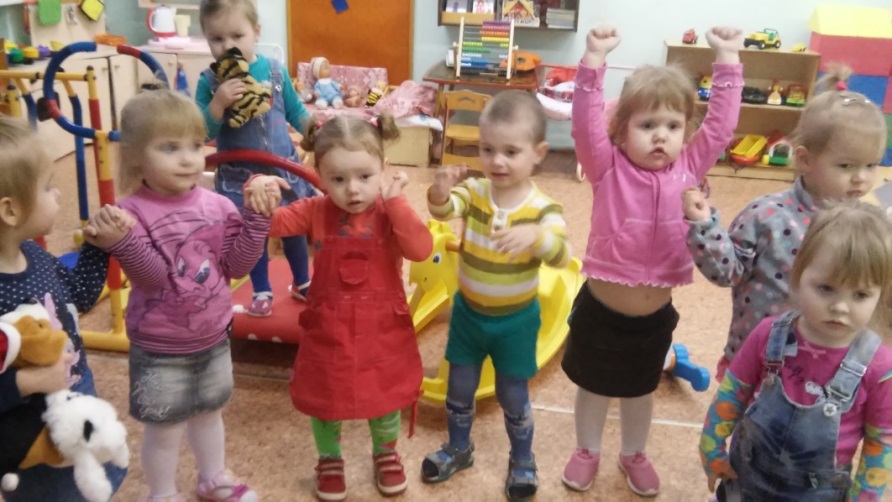 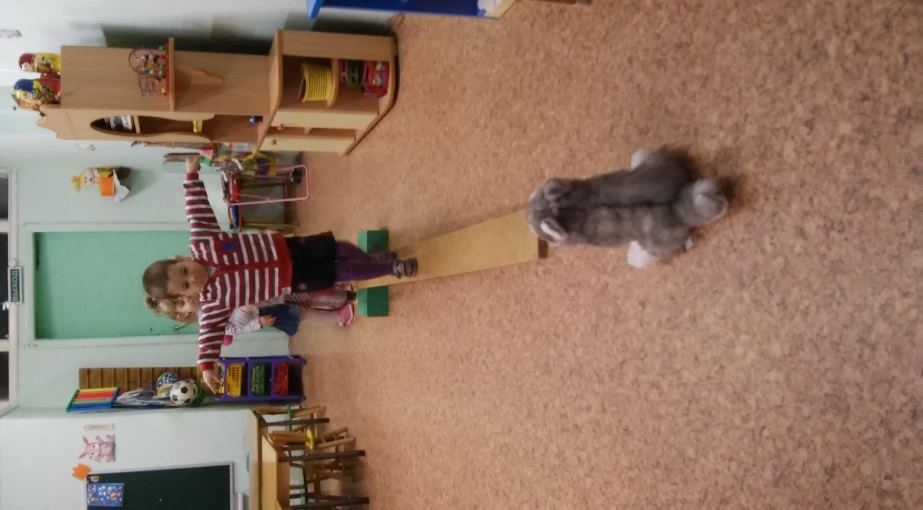 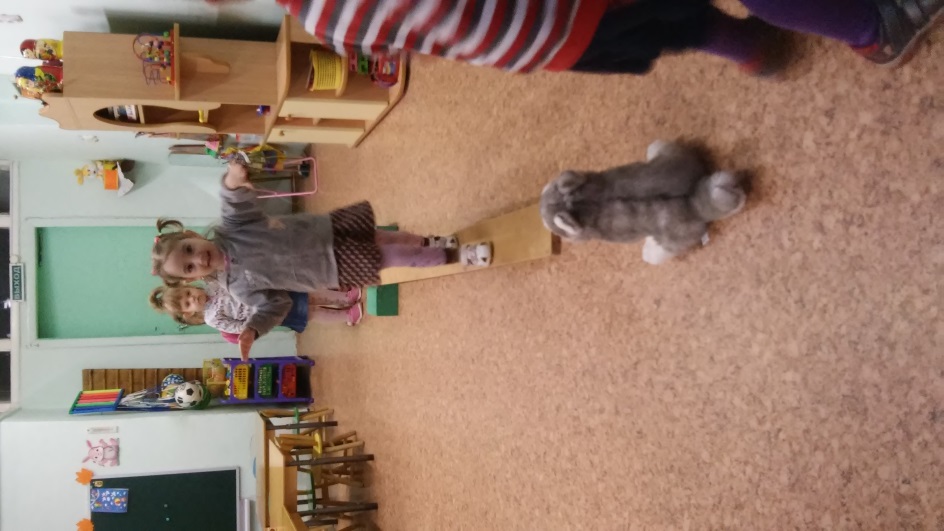 Утренняя гимнастика.
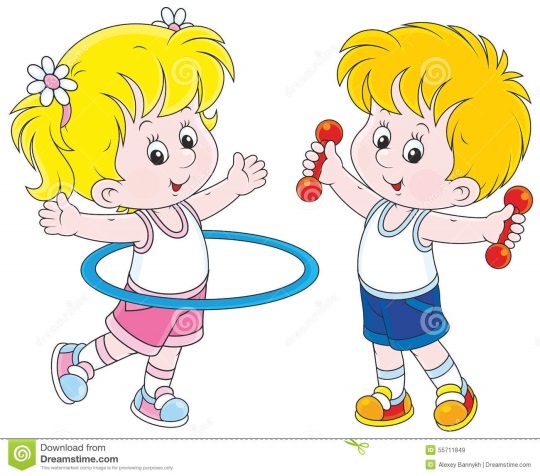 Цель : создать бодрое и жизнерадостное настроение детей, способствовать укреплению организма.
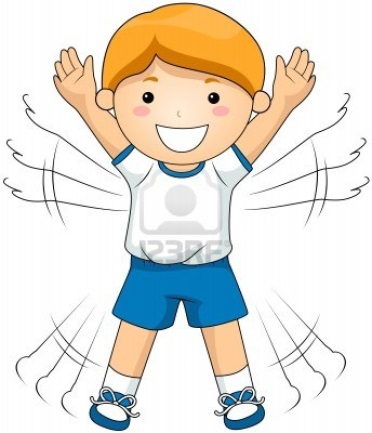 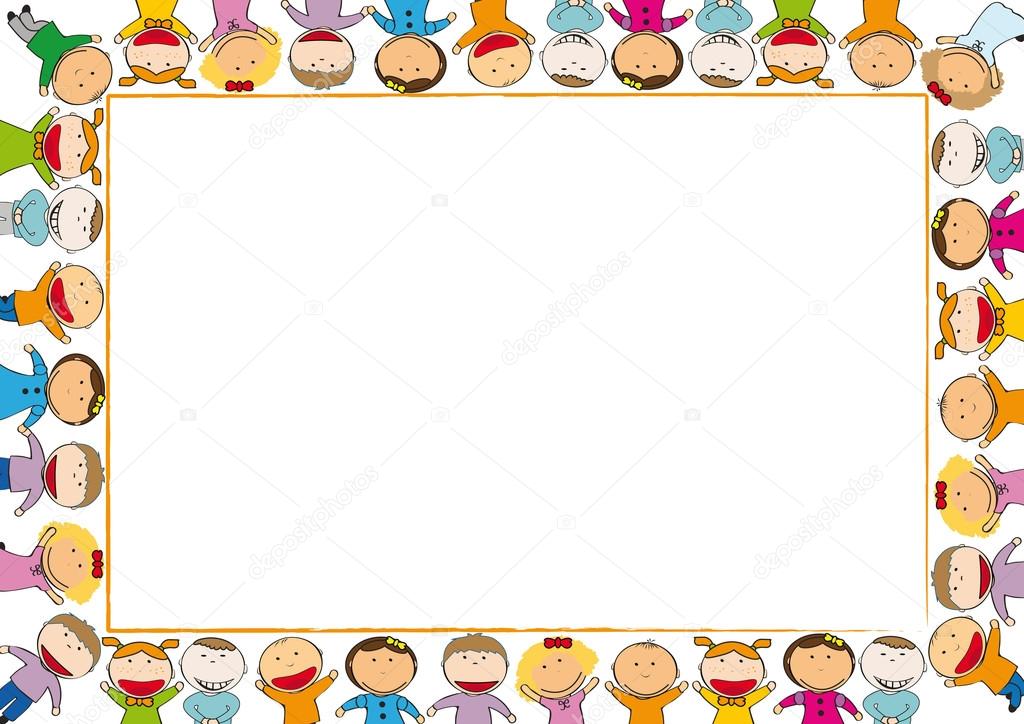 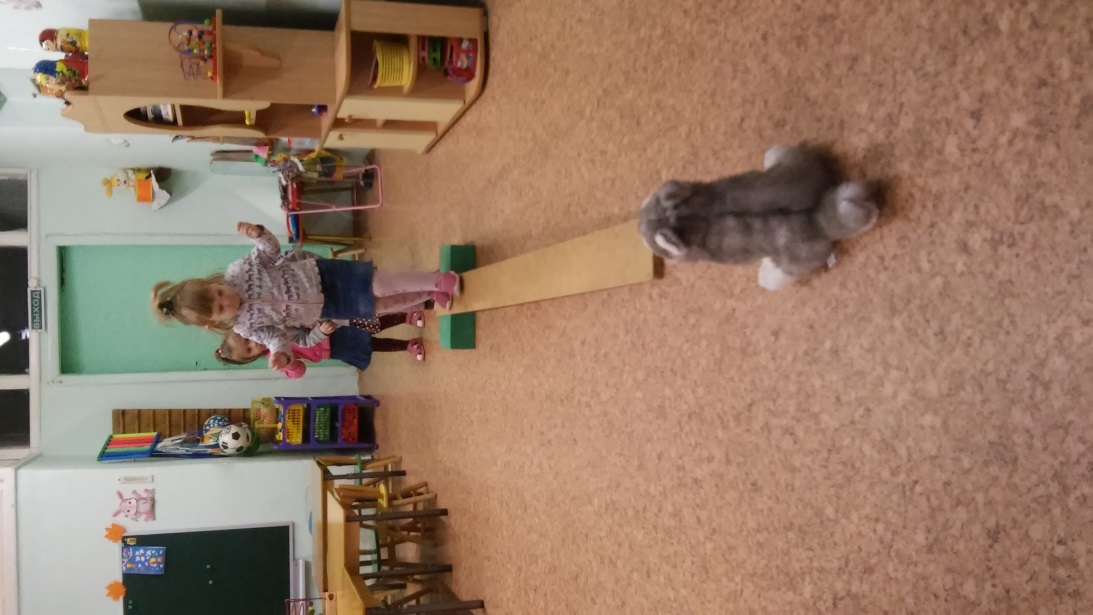 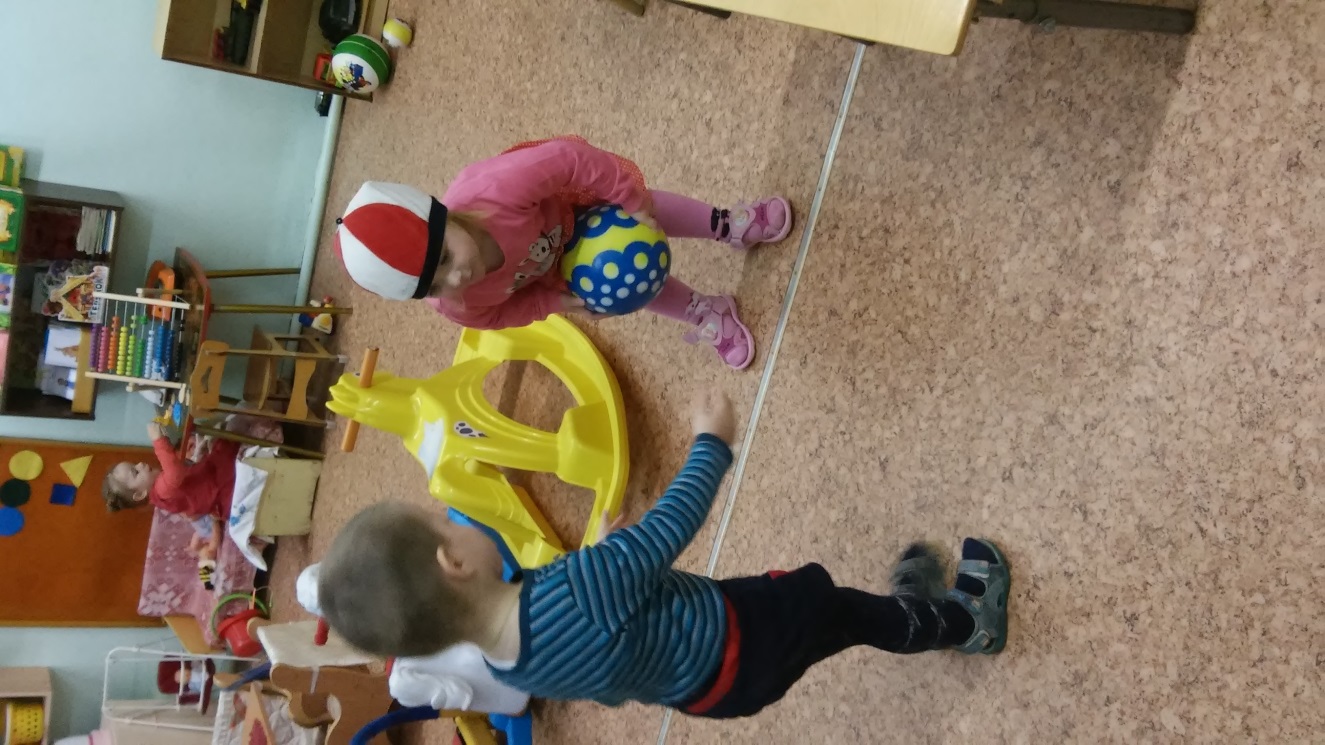 Будем вместе мы играть, 
Бегать , прыгать и скакать.
Чтобы было веселее мяч возьмем мы поскорее.
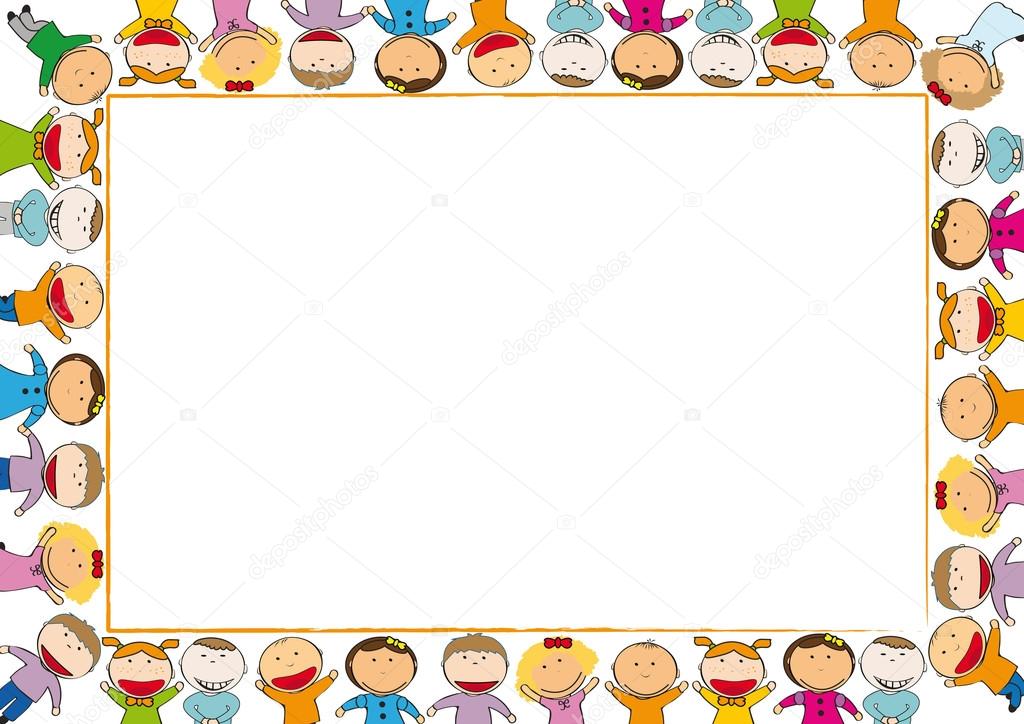 Сюжетно – ролевая игра «Больница».
Цель: обучать детей умению принимать на себя роль доктора, использовать инструменты и называть их.
Я врачом, наверно ,буду, Стану я лечить людей!
Буду ездить я повсюду
И спасать больных детей!
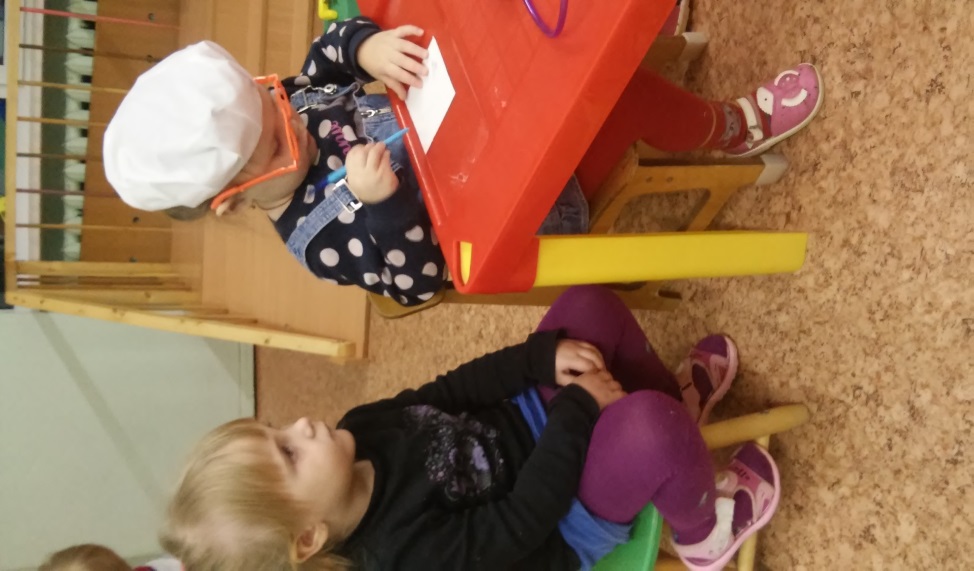 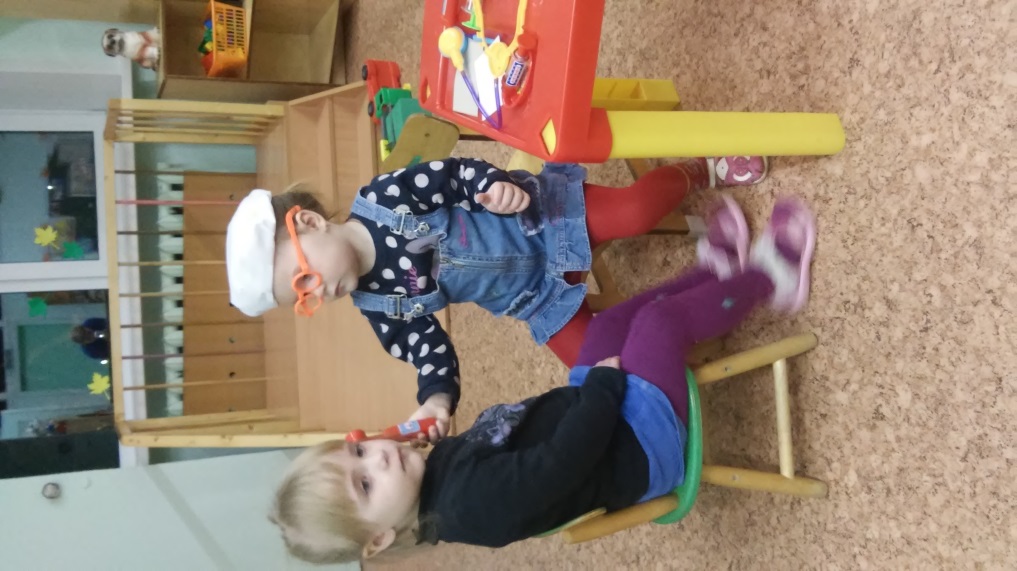 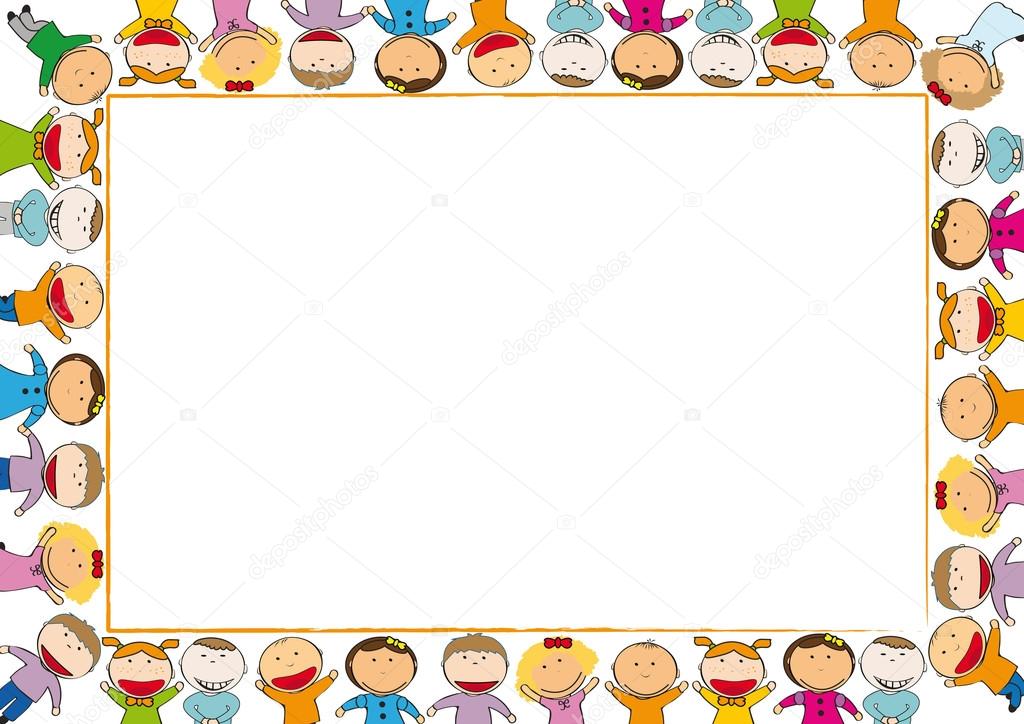 У  Миланы строгий вид.
-Что у вас ? Живот болит?
Вам бы надо подлечиться, 
Есть для этого больница.
Пропишу я вам таблетки.
Они сладки, как конфетки. 
Наша Мила будет врач.
Пожелаем ей удач.
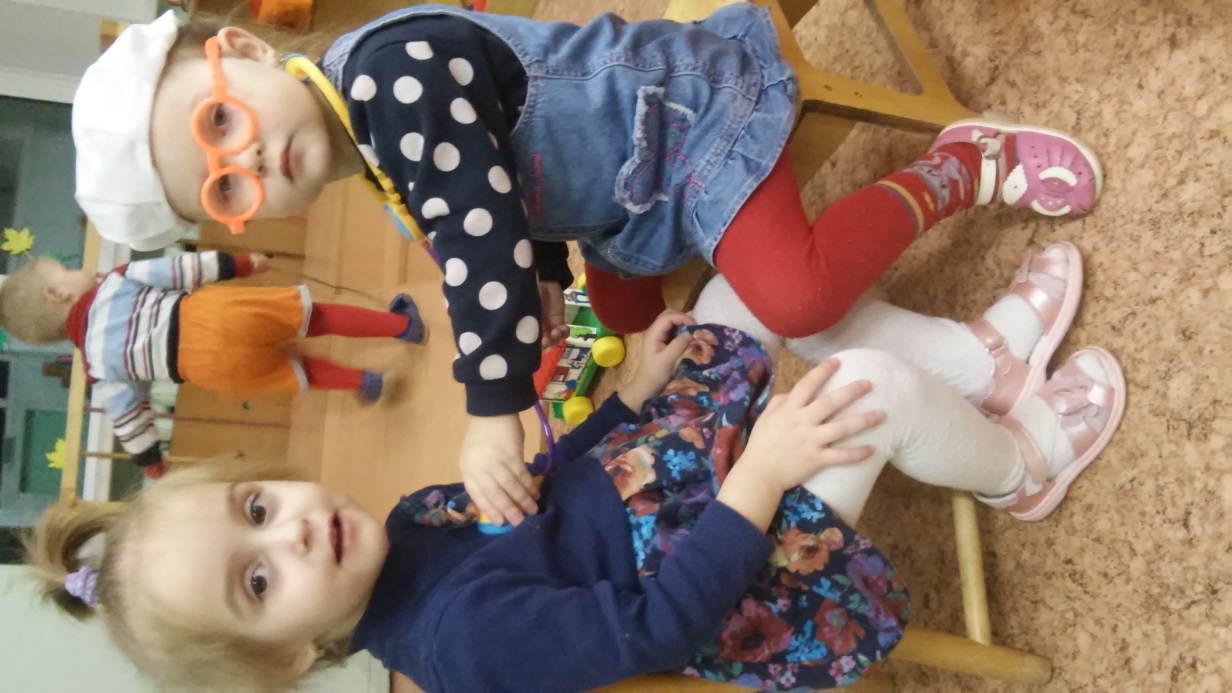 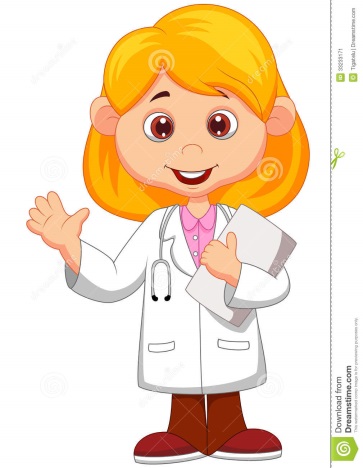 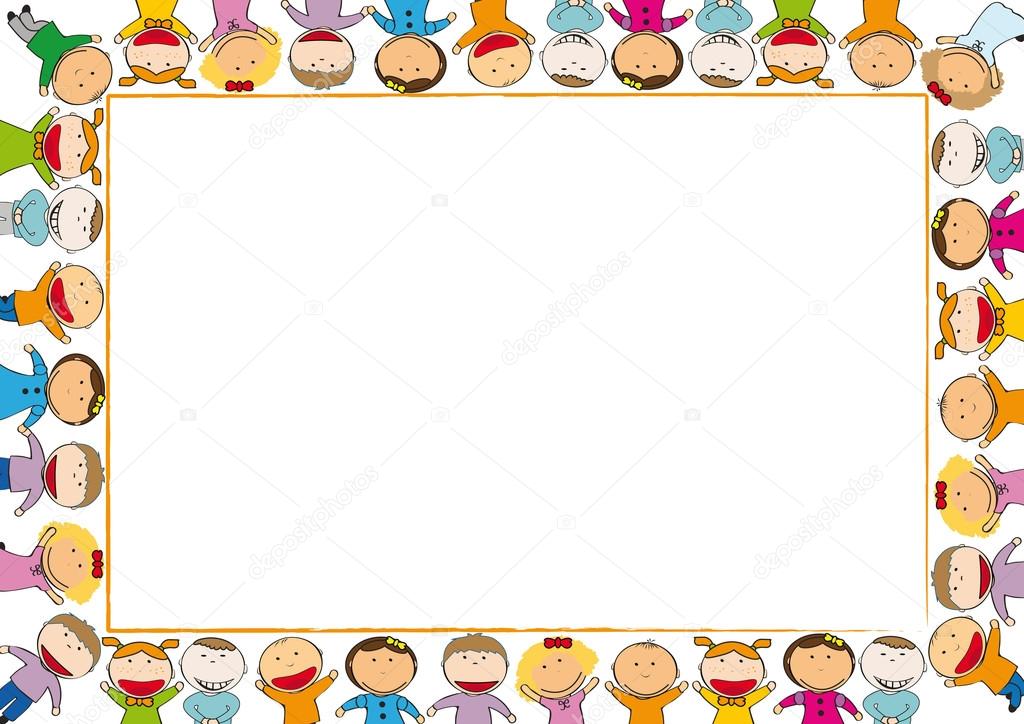 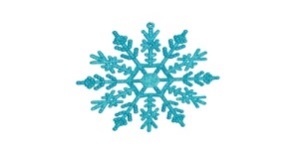 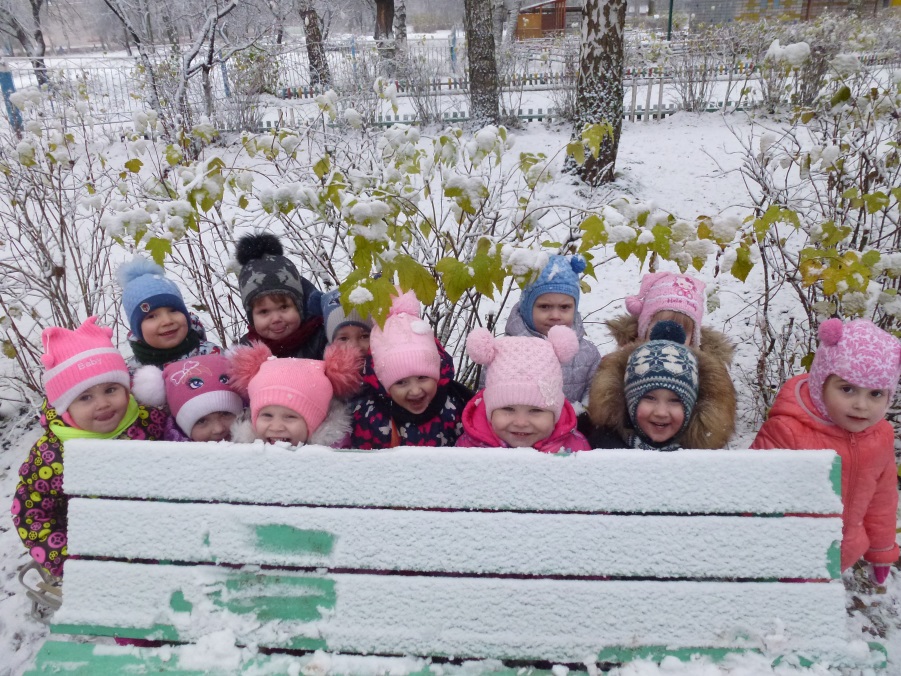 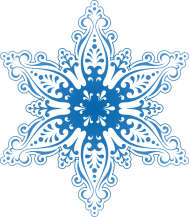 На прогулке.
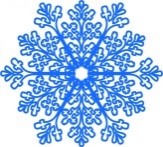 Цель: оздоровление детей на свежем воздухе, активный отдых.
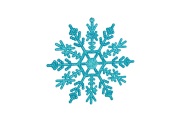 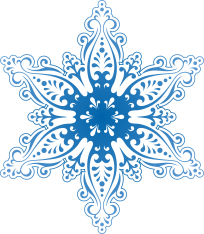 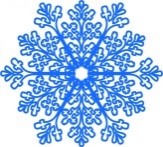 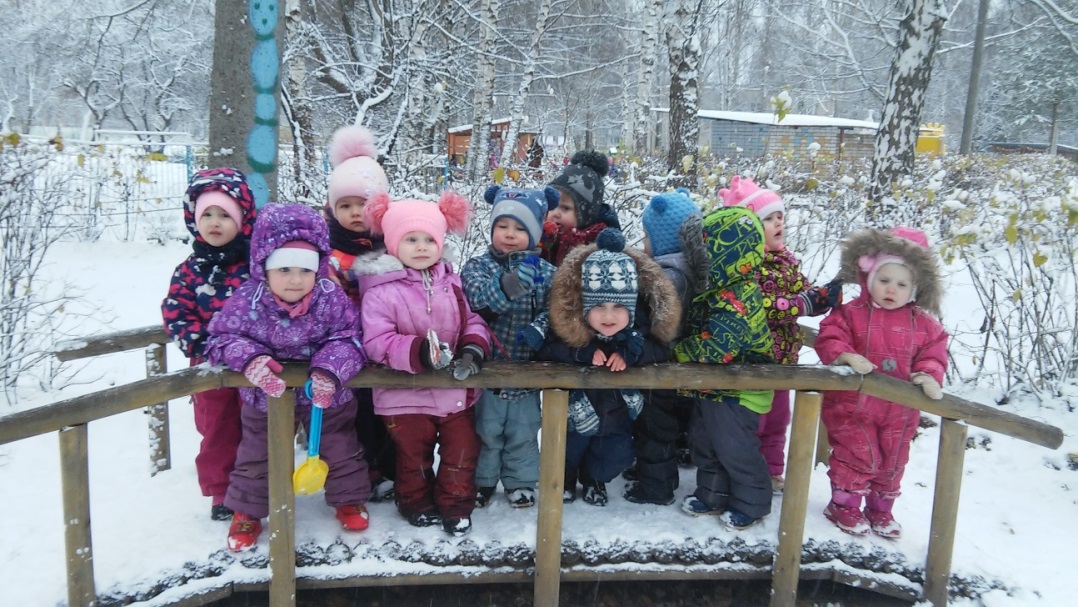 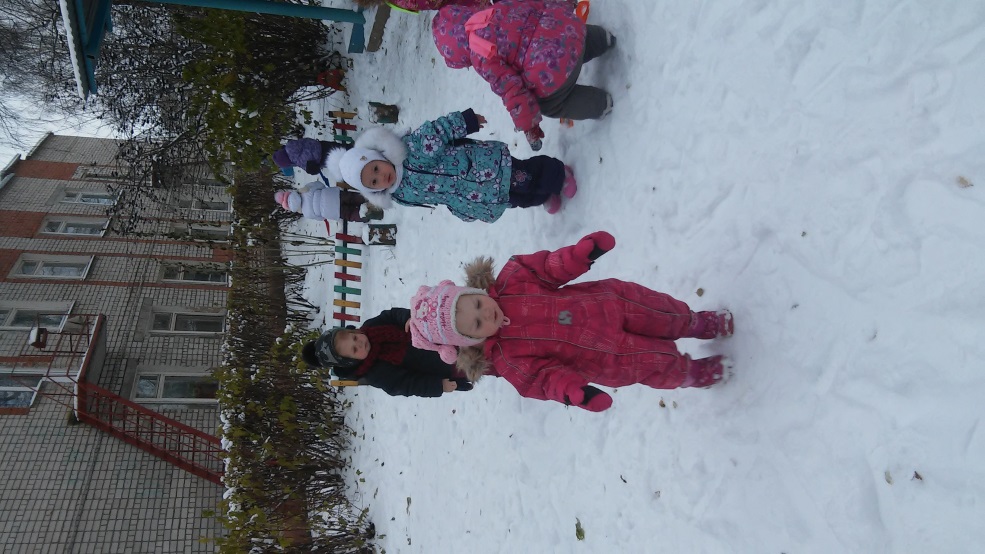 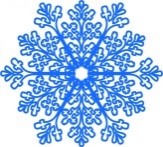 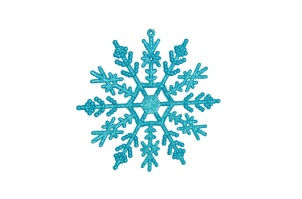 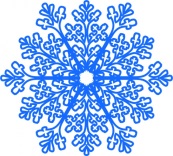 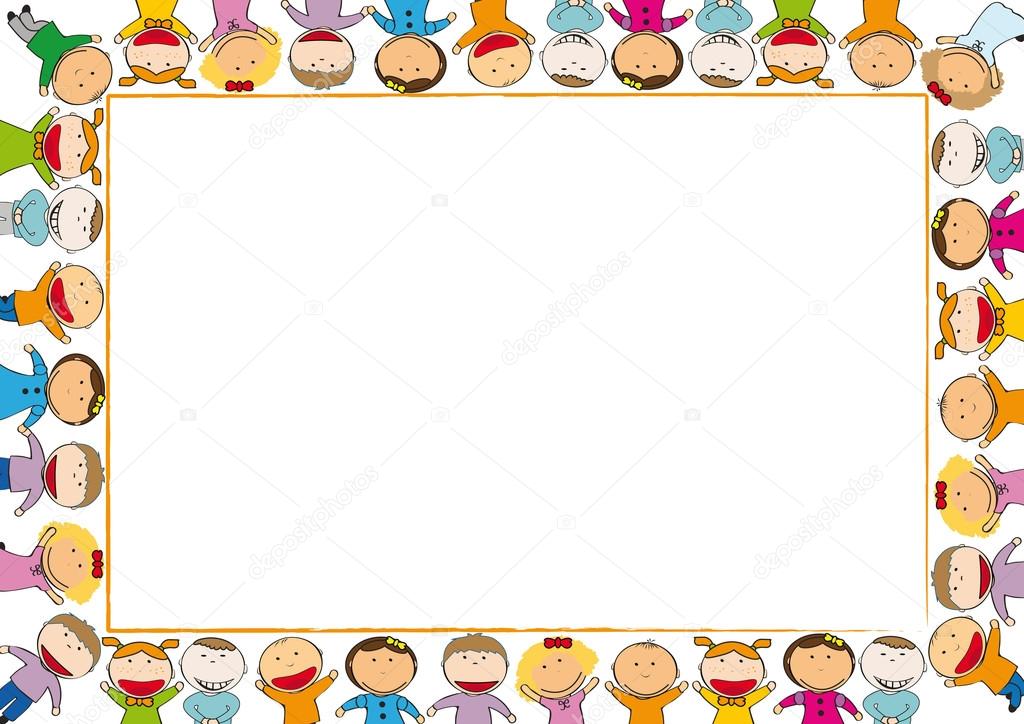 Обедаем.
Раздается звон кастрюлек,
Запах слышится котлет, 
Разбирай, ребята, стулья,
Няня нам несет обед.
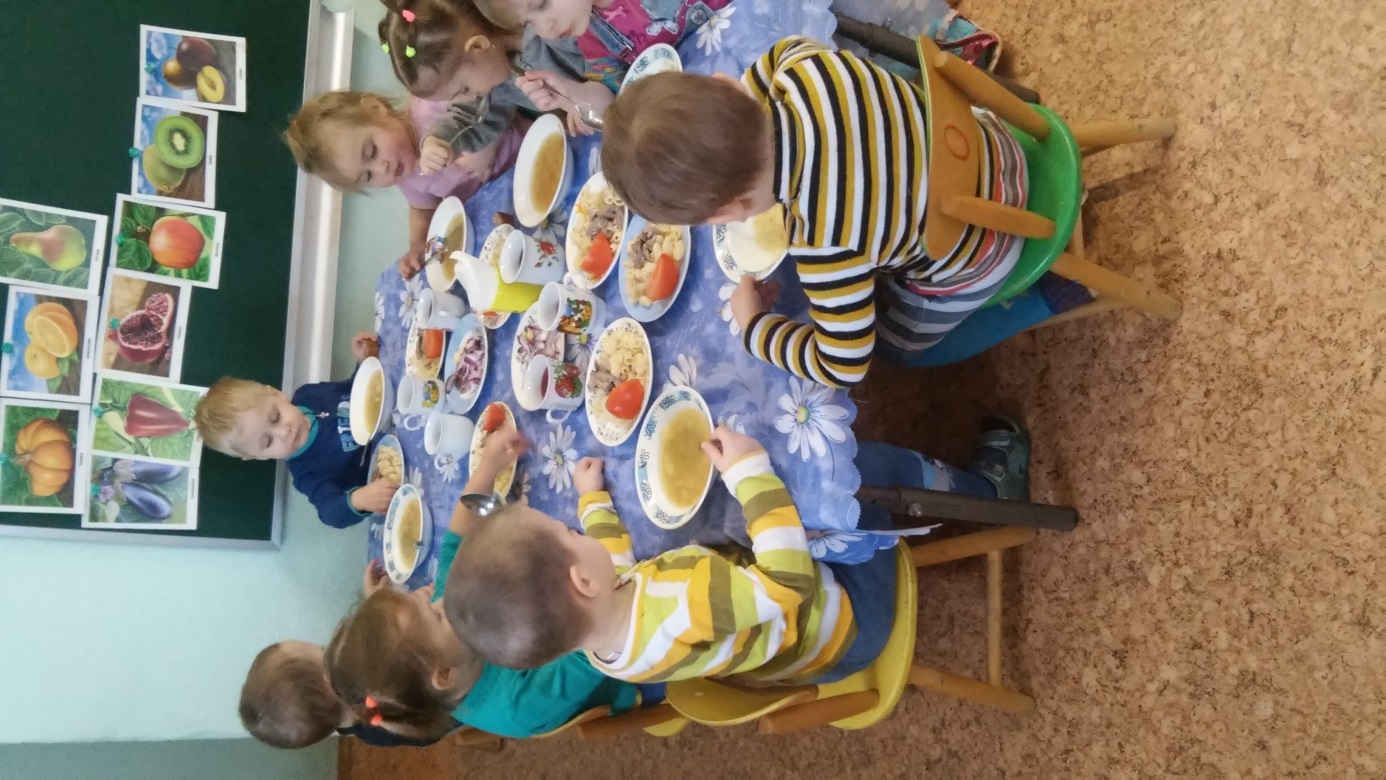 Чеснока душистый зубчик
 Мы с тобой положим в супчик.
Даст он супу аромат,
Станет суп вкусней стократ!
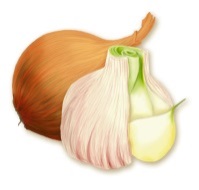 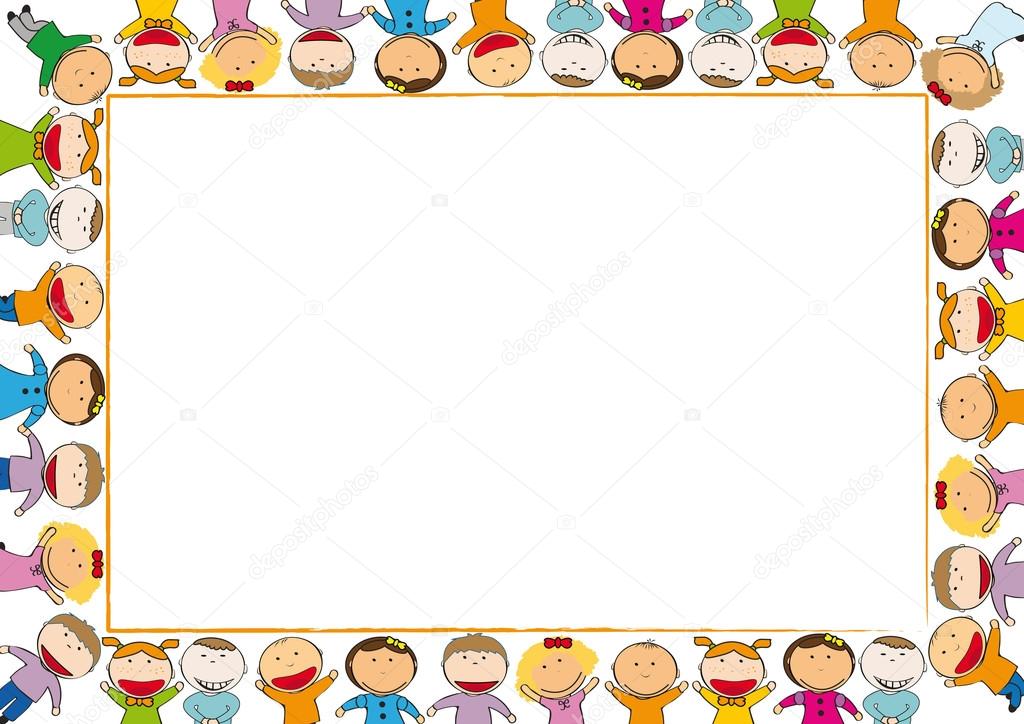 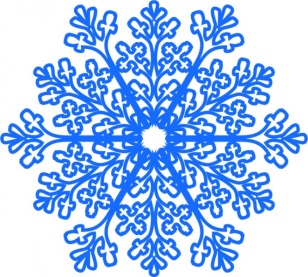 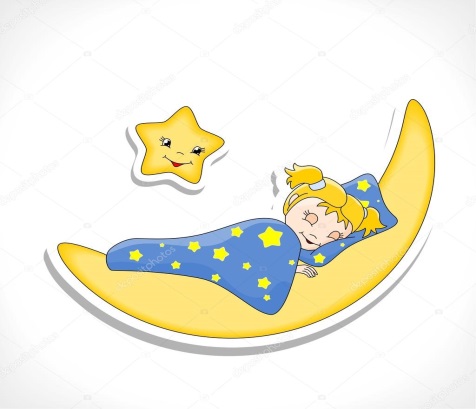 Сон.
Цель дневного сна – восстановление нормального состояния нервной системы ребенка, облегчение психоэмоциональной нагрузки.
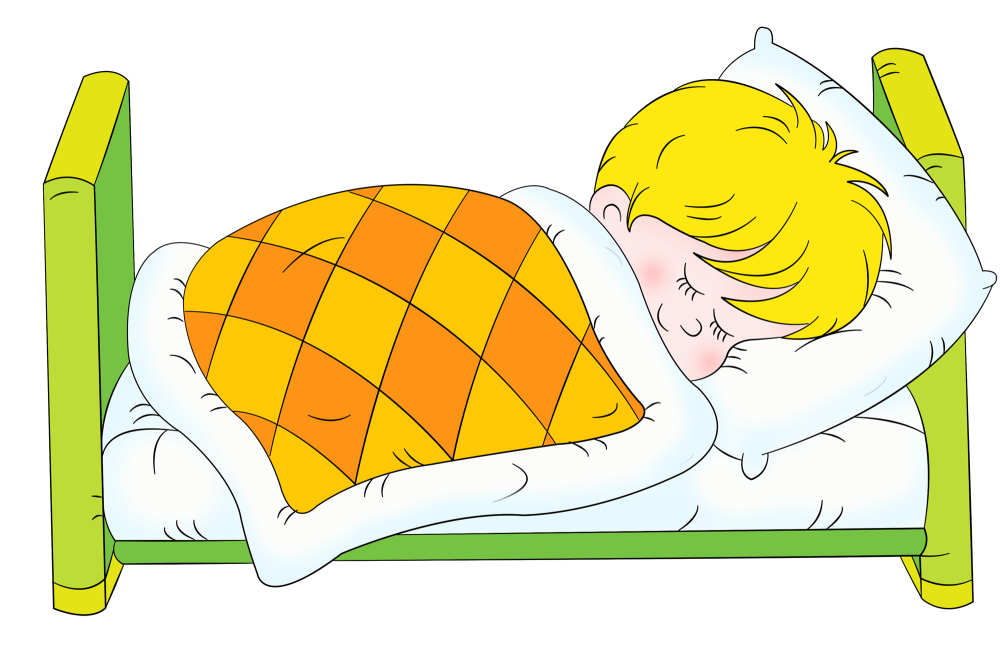 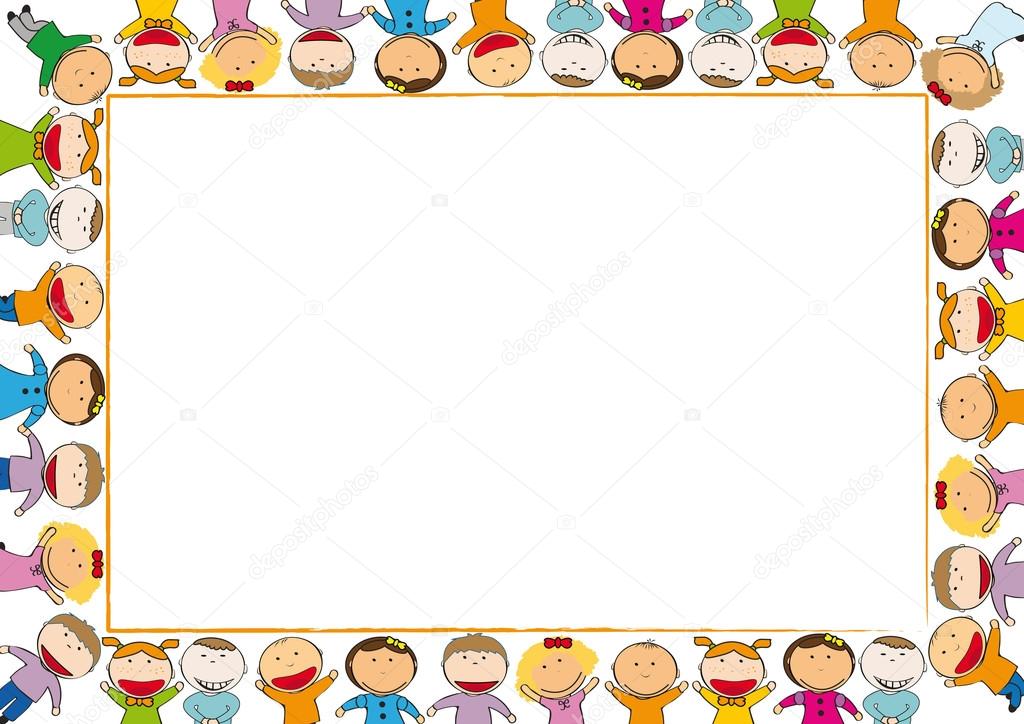 Гимнастика после сна.
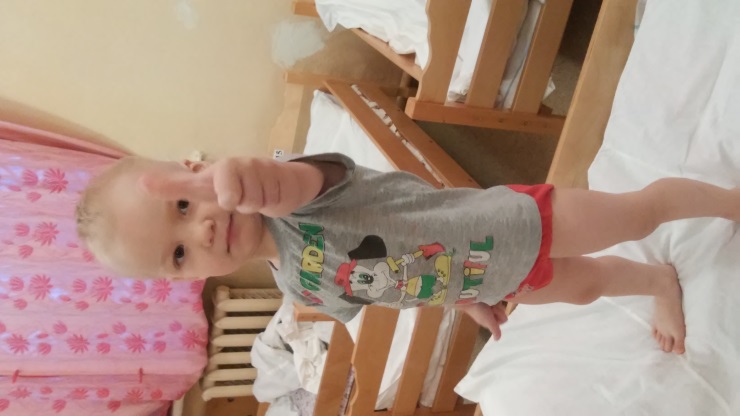 Цель: способствует быстрому и комфортному пробуждению детей.  после сна.
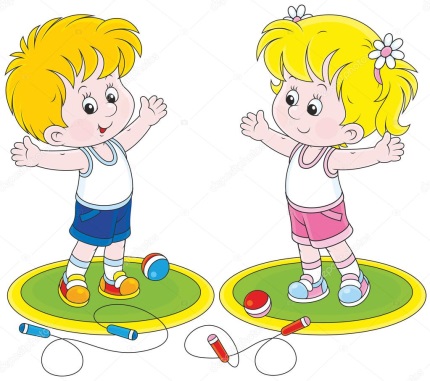 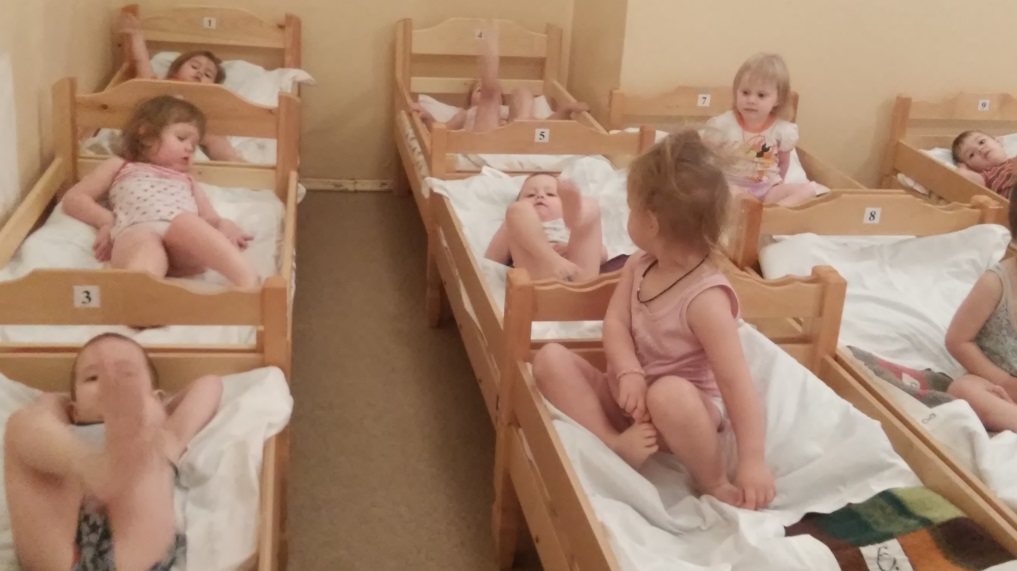 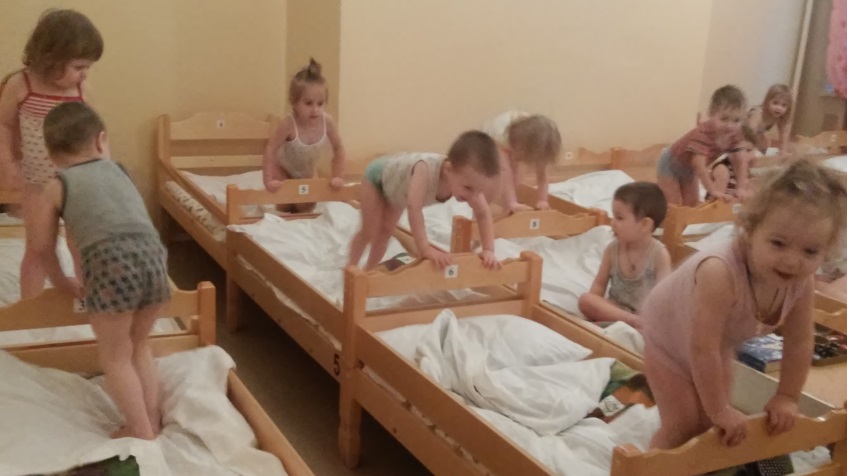 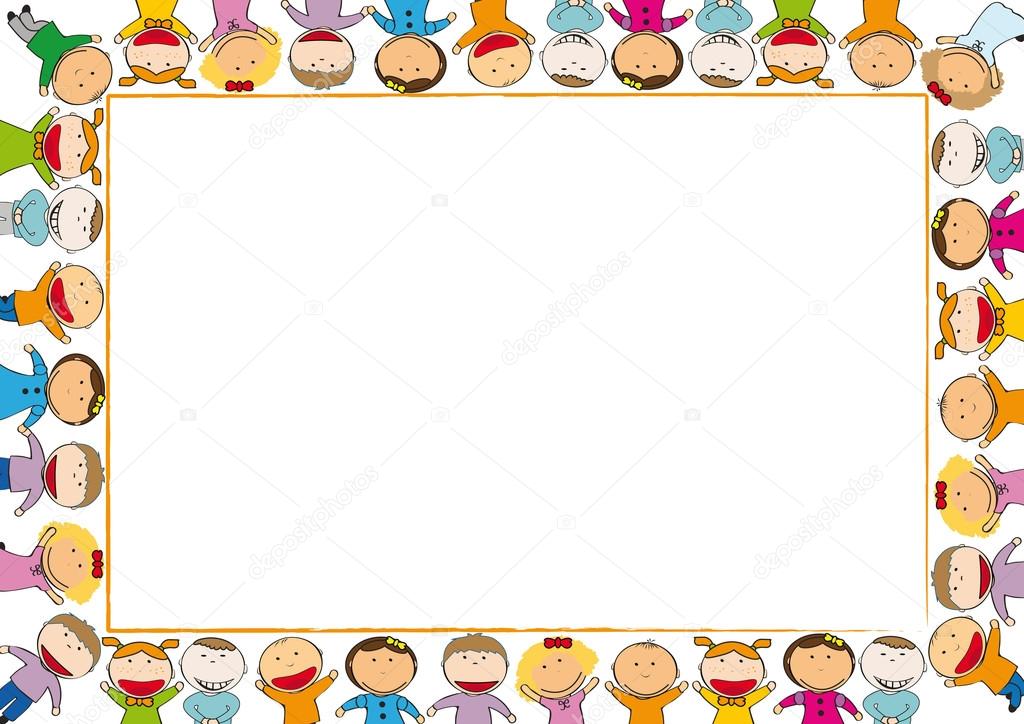 Прививаем культурно – гигиенические навыки.
Цель: закрепление представлений о правилах гигиены и способах осуществления гигиенических процедур.
Руки мой перед едой, Грязные руки грозят бедой.
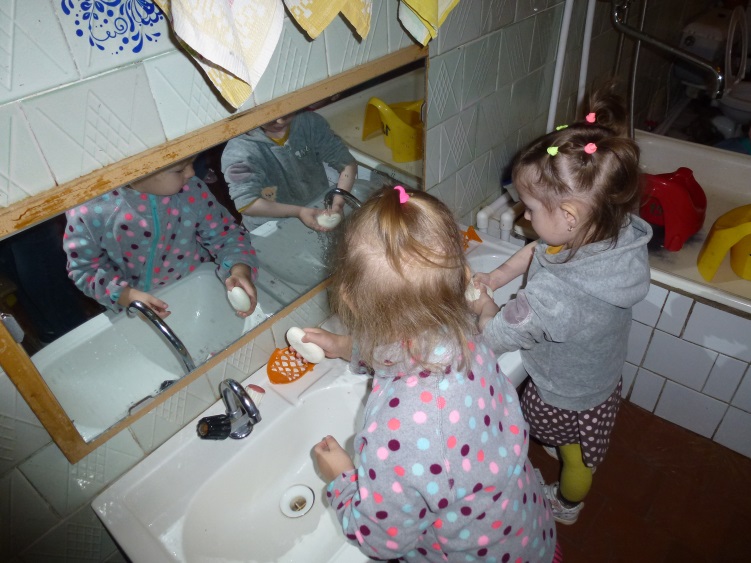 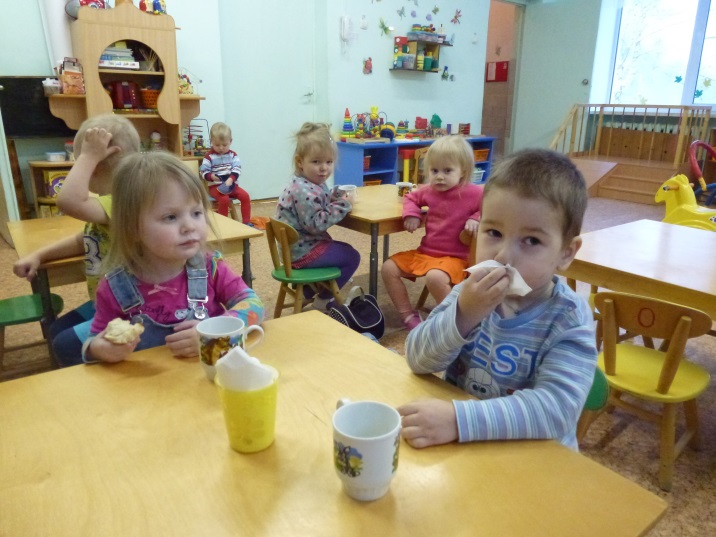 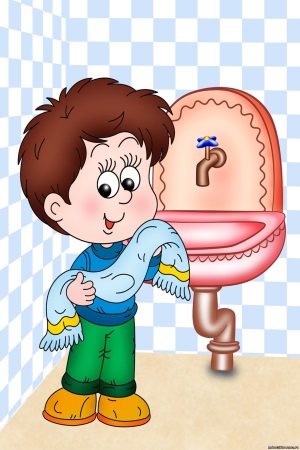 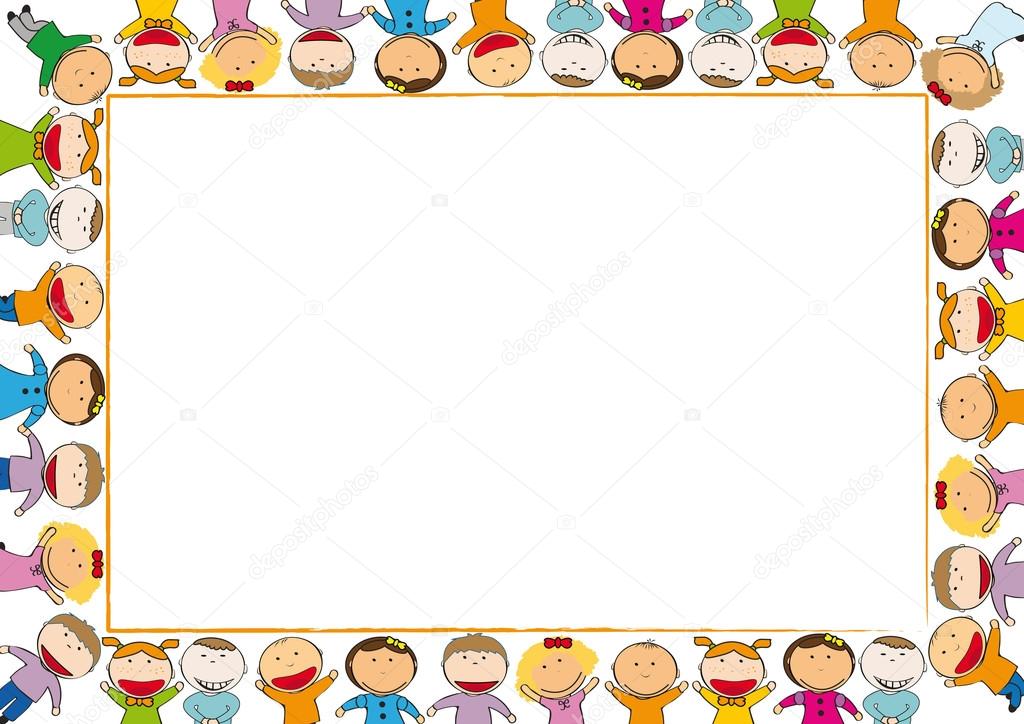 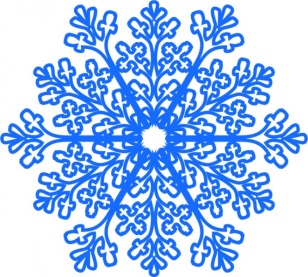 Анкетирование родителей.
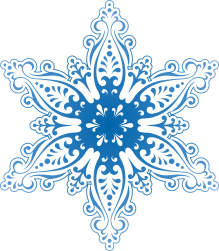 Целью анкетирования было: выявить условия здорового образа жизни ребенка в семье, а также проанализировать знания родителей о здоровом образе жизни.
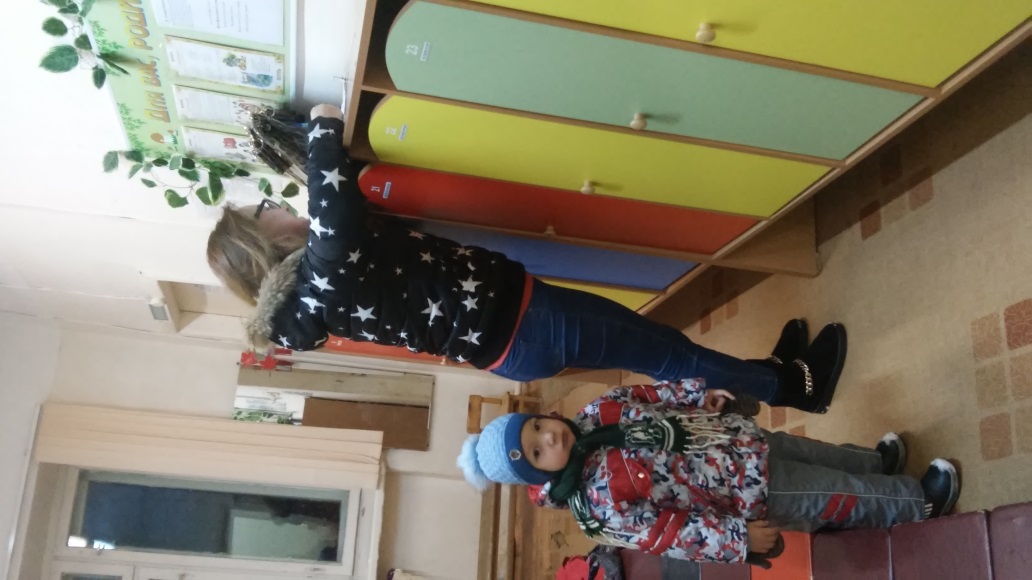 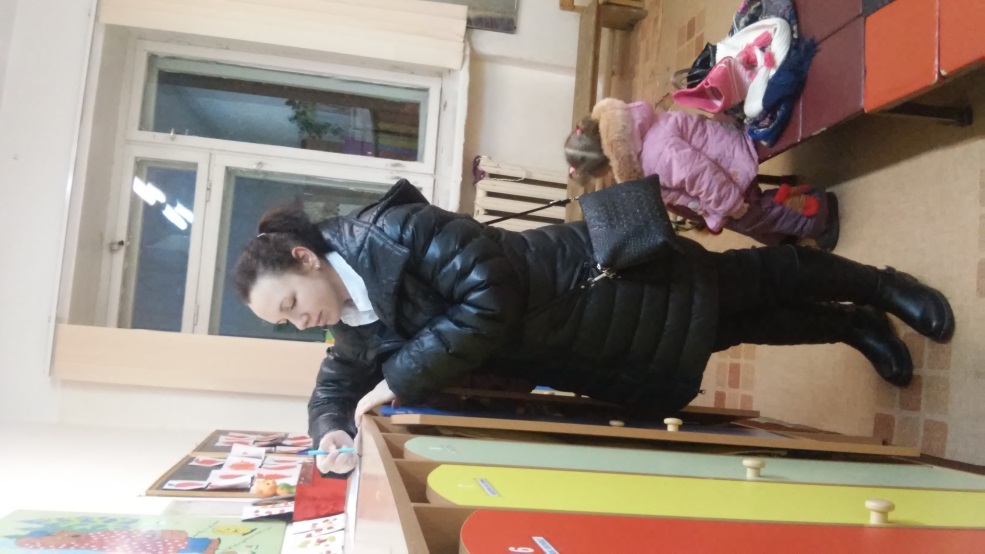 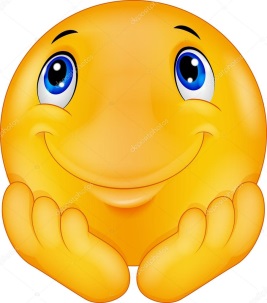 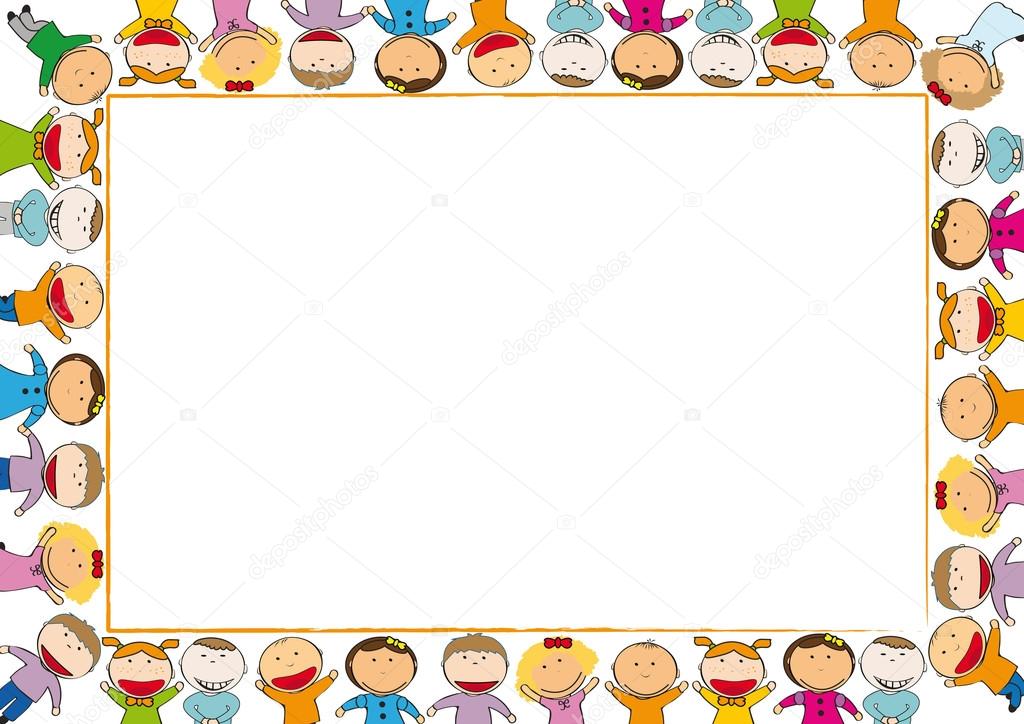 Образовательная деятельность по художественно- эстетическому развитию – Рисование ( цветные карандаши).
Тема: «Рисование расчески».
Цель:  учить изображать зубья расчески   короткими вертикальными линиями.
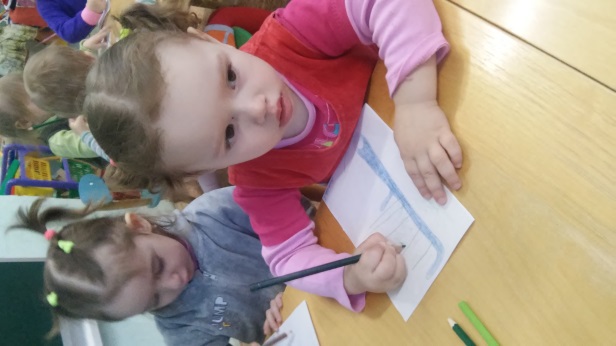 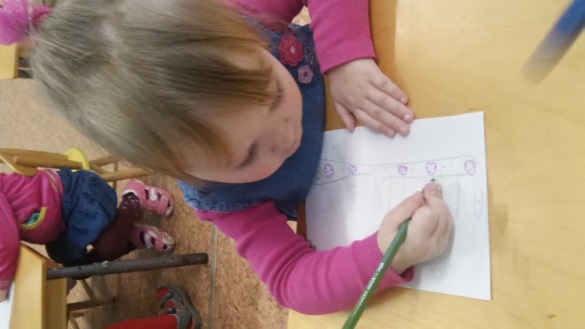 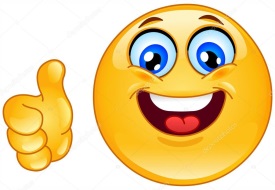 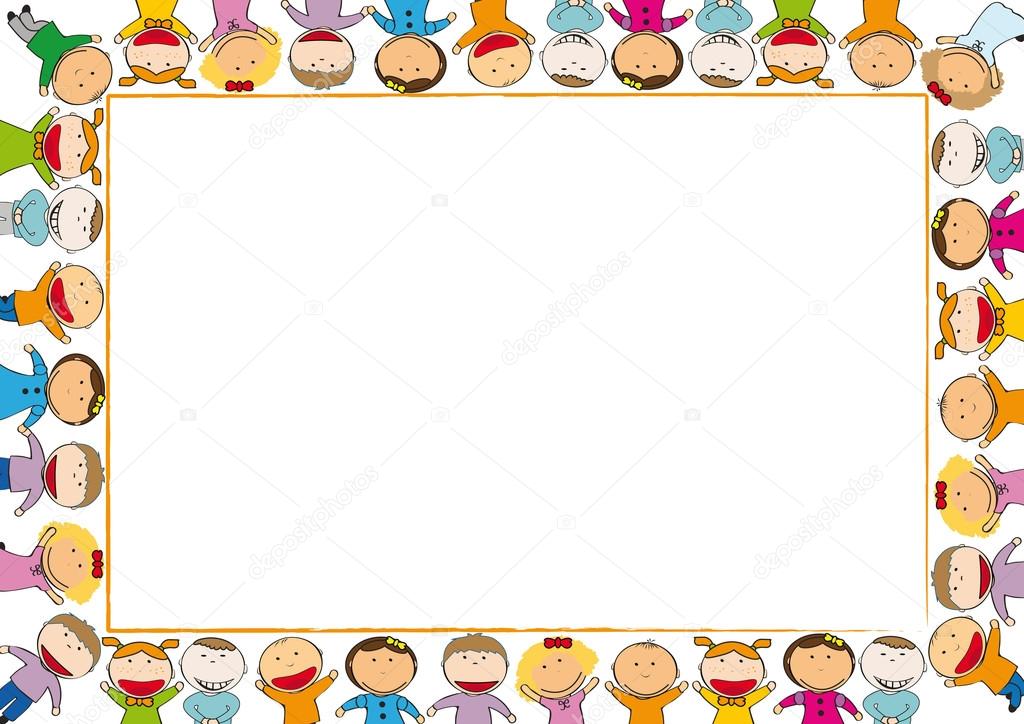 Дидактическая игра «Овощи и фрукты».
Цель: закрепить умение детей находить и называть овощи и фрукты;
закрепить умение классифицировать овощи и фрукты.
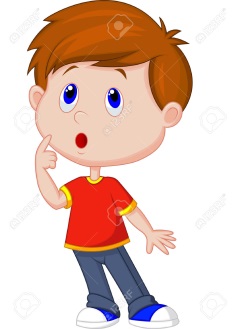 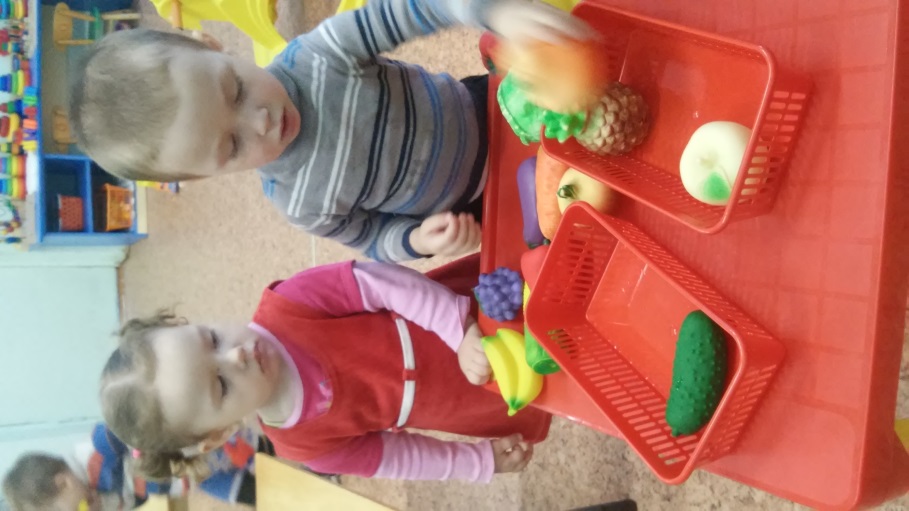 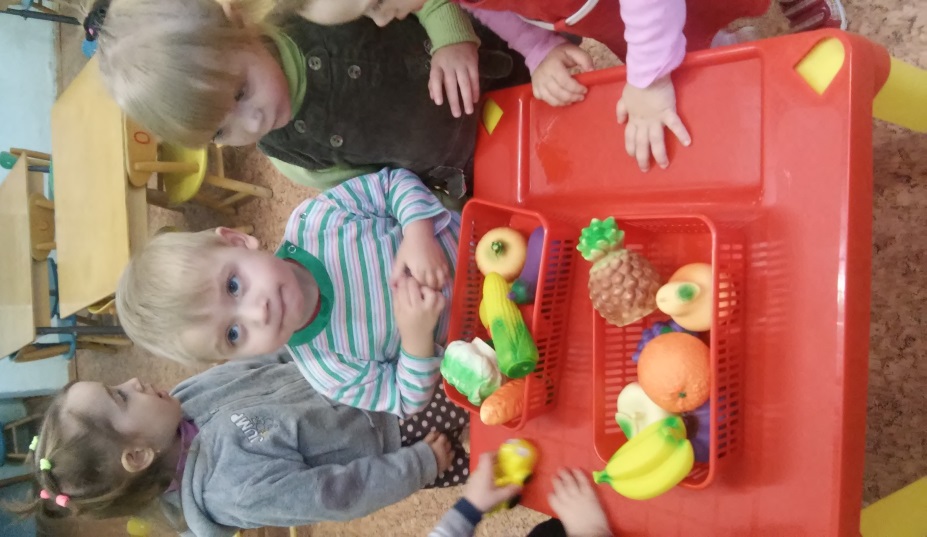 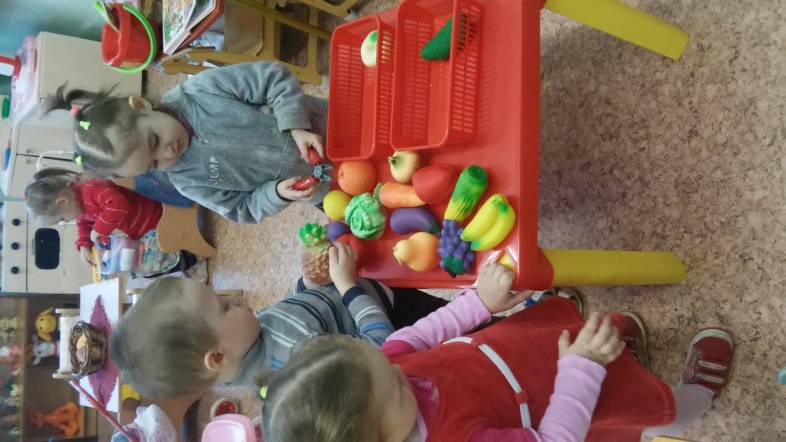 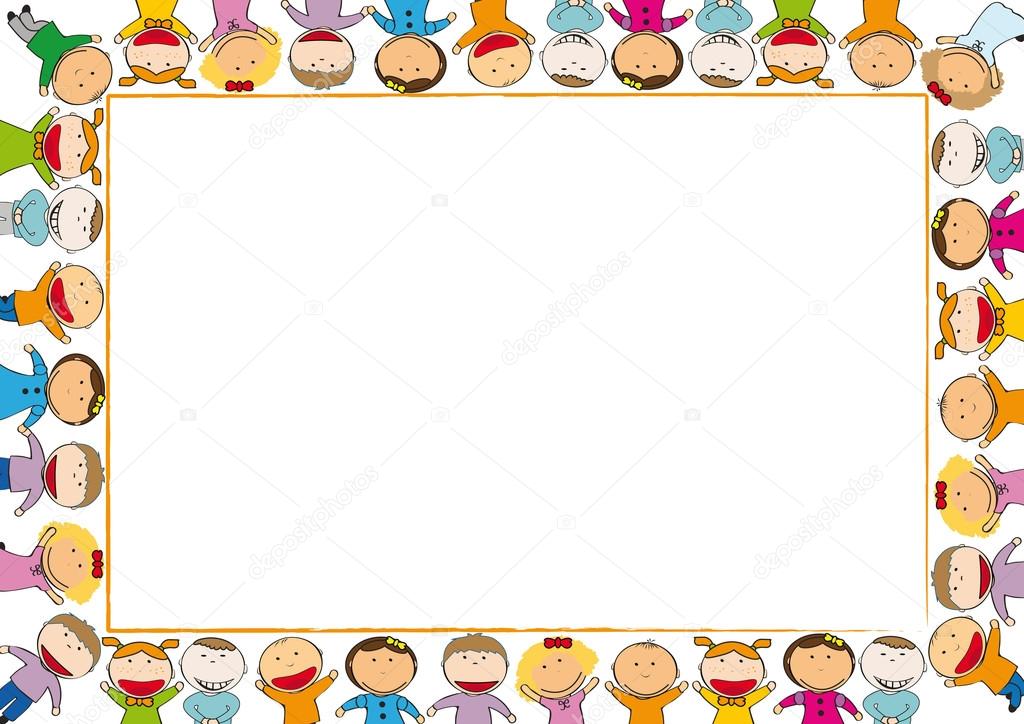 Спасибо за внимание!
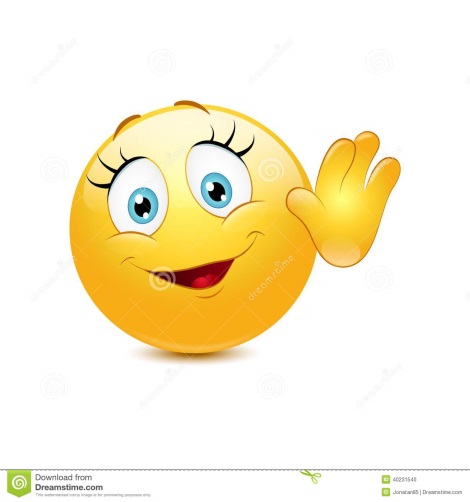